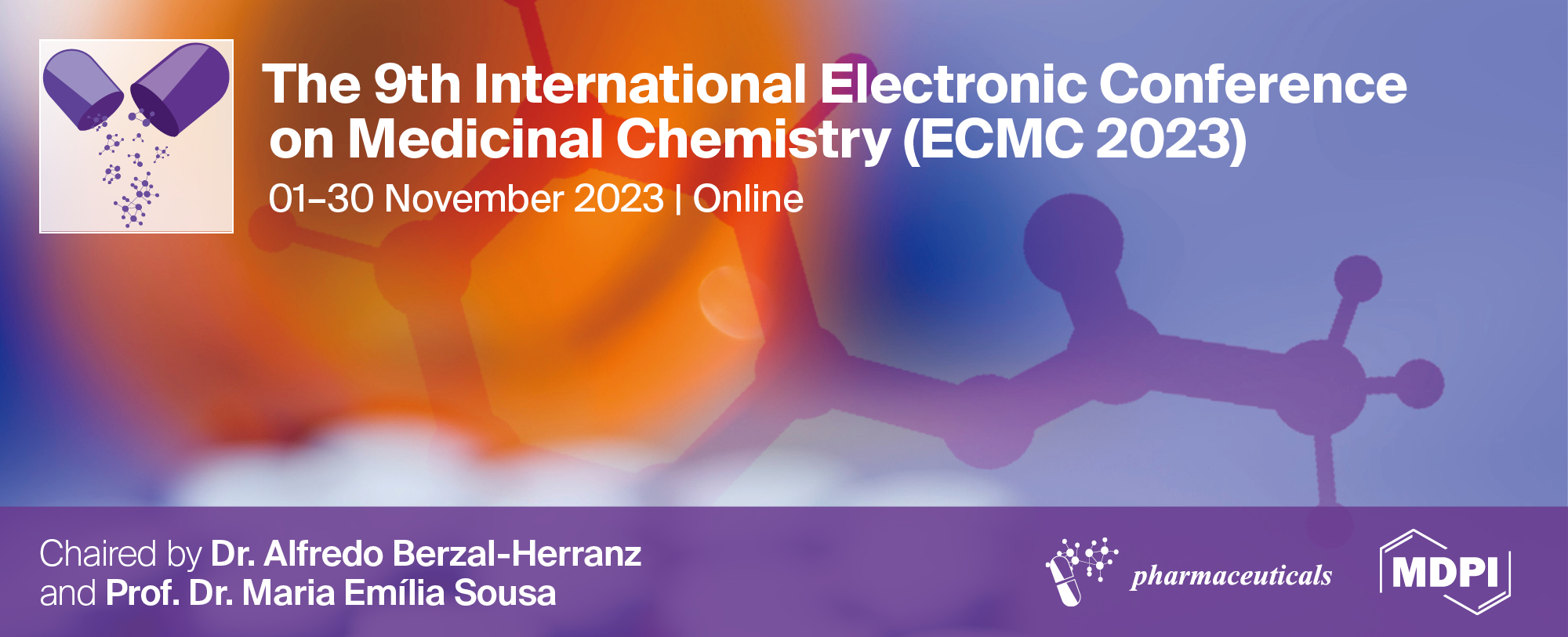 Highly sensitive voltammetric sensors based on selenium dioxide nanoparticles for the quantification of colorants in pharmaceutical dosage forms





Guzel Ziyatdinova*, and Liya Kavieva



Analytical Chemistry Department, Kazan Federal University, Kremleyevskaya, 18, Kazan, 420008, Russia 

* Corresponding author: Ziyatdinovag@mail.ru
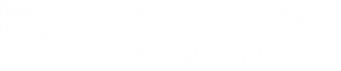 1
+
+
+
+
+
+
+
+
+
+
+
+
+
+
+
+
+
+
+
+
+
+
+
+
+
+
+
Highly sensitive voltammetric sensors based on selenium dioxide nanoparticles for the quantification of colorants in pharmaceutical dosage forms
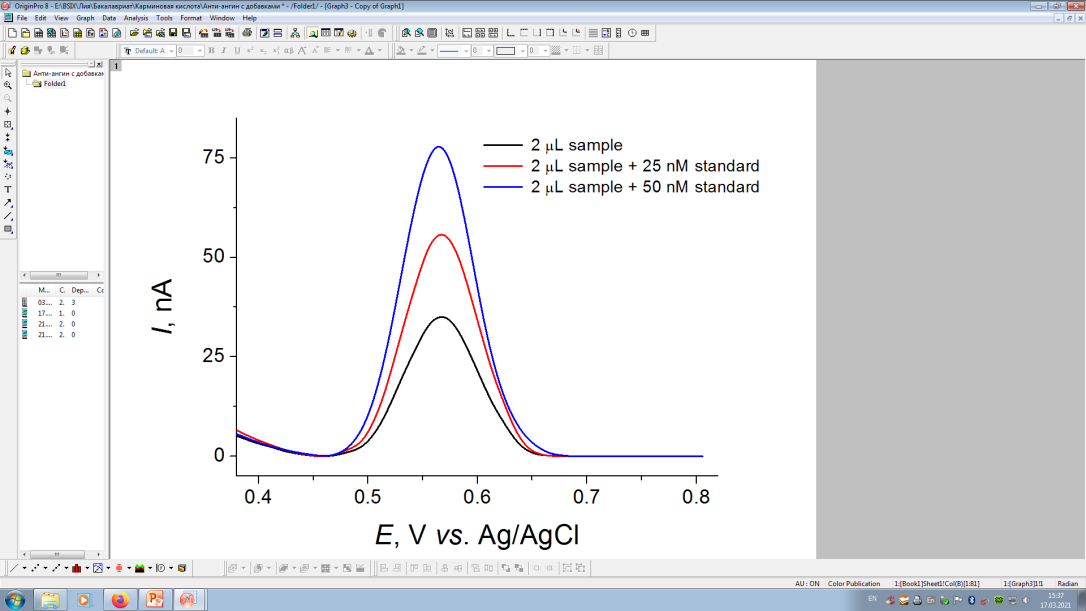 Carminic acid
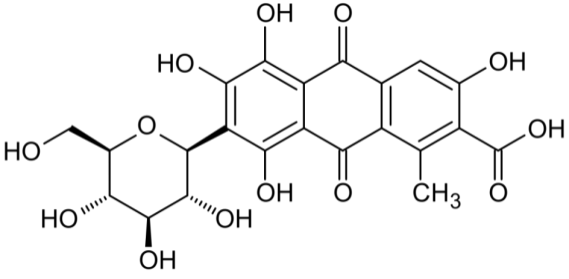 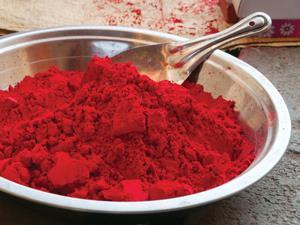 SeO2
SeO2
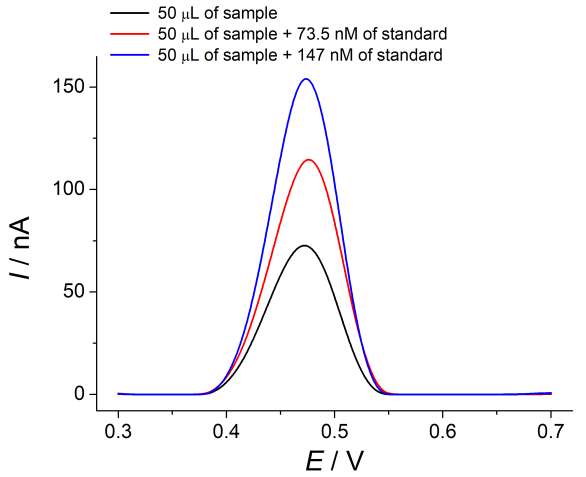 SeO2
SeO2
SeO2
SeO2
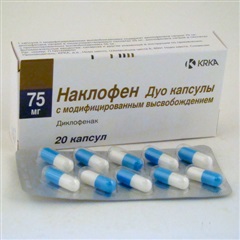 Indigotine
Glassy carbon electrode
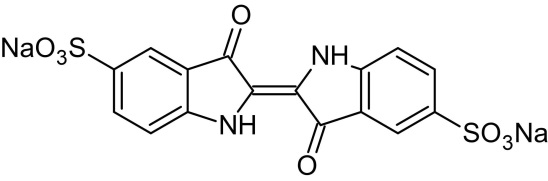 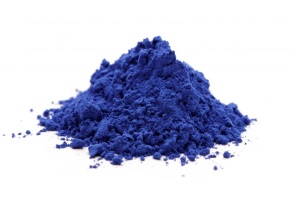 2
Abstract:
Colorants, in particular, carminic acid and indigotine are widely used in pharmaceutical industry. High concentration of these colorants affect human health that require a control of their content in pharmaceutical dosage forms. In current work, novel voltametric sensors based on glassy carbon electrodes modified with selenium dioxide nanoparticles dispersed in surfactant media have been developed for the determination of carminic acid and indigotine. Combination of selenium dioxide nanoparticles with surfactant media provides stabilization of nanoparticles dispersion by suppression of their aggregation as well as action of the surfactant as a co-modifier of the electrode surface, i.e. as a part of sensing layer of the electrode. The effect of surfactant nature (cationic, nonionic, and anionic) and concentration on the colorants' voltammetric characteristics has been investigated. The best response of colorants has been obtained in the case of selenium dioxide nanoparticles dispersed in cationic surfactants (0.10 mM cetyltriphenylphosphonium bromide for carminic acid and 1.0 mM cetylpyridinium bromide for indigotine). The sensors developed have been used under conditions of differential pulse voltammetry in acidic medium. A linear dynamic ranges of 0.010‒2.5 and 2.5‒10 μM of carminic acid and 0.025–1.0 and 1.0–10 µM of indigotine with the detection limits of 3.4 and 4.3 nM, respectively, have been achieved that are the best ones among the methods reported to date. Another advantage of the sensors developed is a simple one-step fabrication as well as easy and fast preparation of the modifier. Sensors have been successfully applied in the analysis of pharmaceutical dosage forms (vitamin tablets, capsules, and lozenges for sore throat treatment) and validated with spectrophotometry. The direct analysis of colorants in various pharmaceutical dosage forms confirms versatility of the sensors developed that can be used as an alternative method for the quality control of the pharmaceutical products.

Keywords: voltammetric sensors; modified electrodes; selenium dioxide nanoparticles; surfactants; colorants; carminic acid; indigotine; pharmaceutical analysis
3
Introduction
Colorants in pharmaceutical industry
Negative health effects
The acceptable daily intake is 

2.5 mg/kg bw/day





5.0 mg/kg bw/day
Carminic acid (Е120)
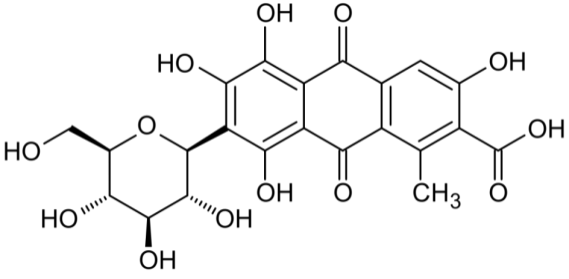 allergic reactions of various severity including anaphylactic reaction 



side effects in the liver, central nervous system, kidneys, and eyes
mutagenic effects leading to oncogenesis
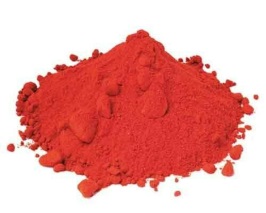 Indigotine (E132)
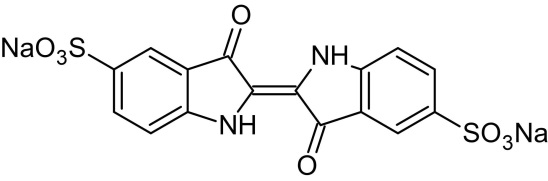 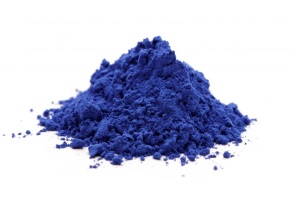 Control of colorants in pharmaceutical dosage forms is required
4
Introduction
Electrochemical determination of colorants
Various types of polarography
Voltammetry on traditional electrodes (Pt, glassy carbon)
Voltammetry on chemically modified electrodes
Non-metal oxide nanoparticles (SiO2 and SeO2) are perspective electrode surface modifiers but did not get enough attention
The aim of the work is development of a novel sensitive voltammetric sensors based on the glassy carbon electrode modified with SeO2 nanoparticles and surfactants for the carminic acid and indigotine determination
5
+
+
Results and discussion
Sonication for 20 min
SeO2 powder
(Aldrich, USA)
1 mg mL-1 dispersion
SnO2
Surfactant
Drop-casting of nanoparticles dispersion
SeO2
SeO2
SeO2
SeO2
SeO2
SeO2
Glassy carbon electrode
Glassy carbon electrode
6
Surfactants
Anionic
Non-ionic
Brij® 35
Sodium dodecyl sulfate (SDS)
Triton X-100
Sodium lauroyl sarcosinate (SLS)
Cationic
Cetyltrimethyl ammonium bromide (CTAB)
Cetylpyridinium bromide (CPB)
Cetyltriphenylphosphonium
bromide (CTPPB)
7
Cyclic voltammetry of colorants at the glassy carbon (GCE) and
SeO2-modified electrodes
10 µМ carminic acid
50 µМ indigotine
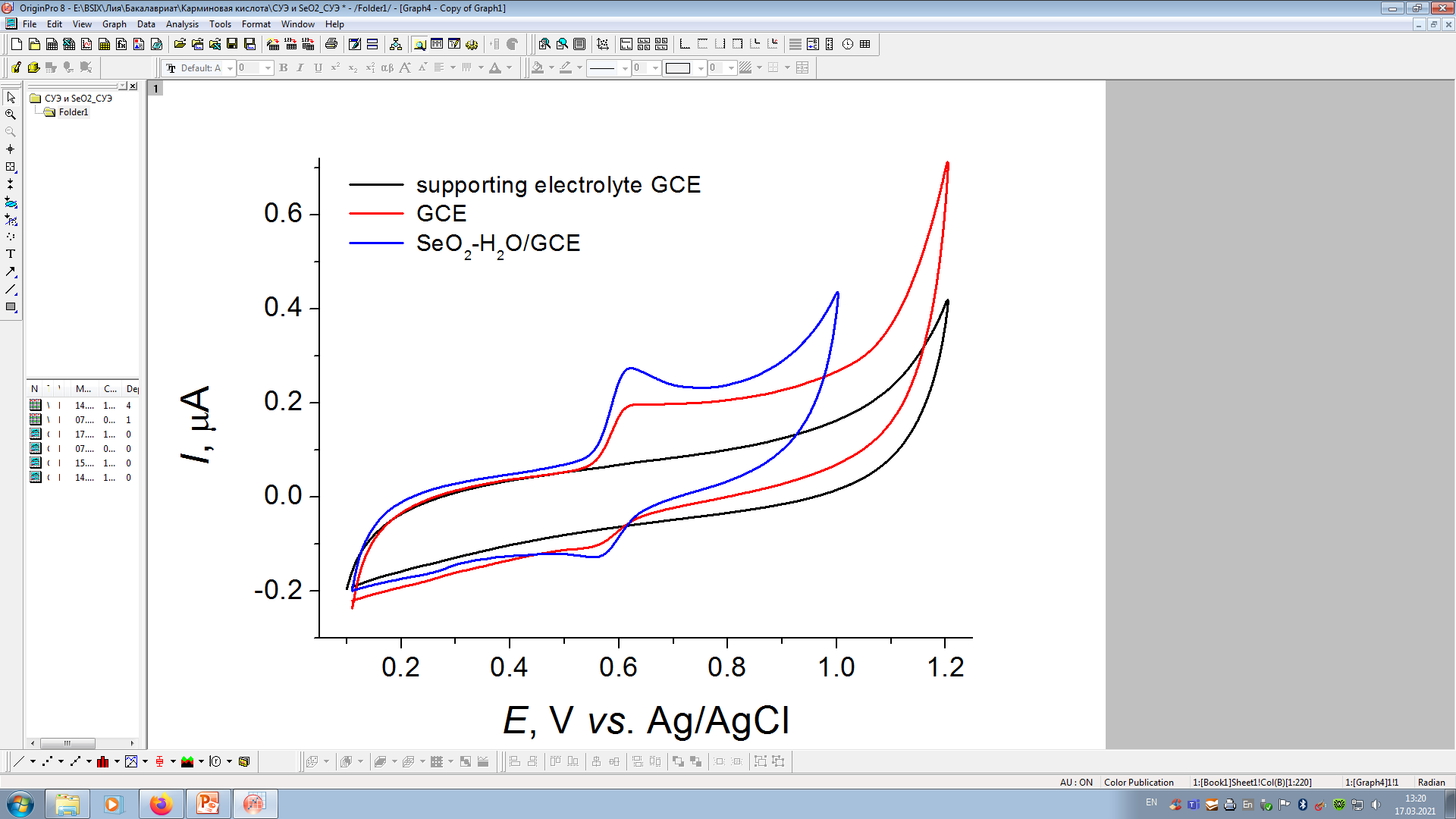 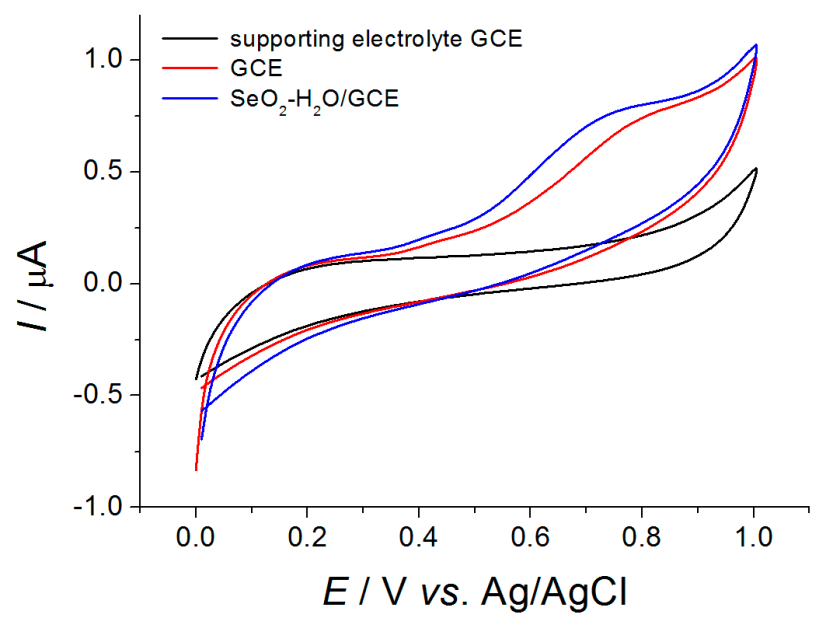 Supporting electrolyte – Britton-Robinson buffer рН 2.0. υ=100 mV/s.
Supporting electrolyte – phosphate buffer рН 7.0. υ=100 mV/s.
Sensitivity of colorants’ response at the modified electrode is still insufficient
8
Effect of surfactants nature and concentration in modifier dispersion on the voltammetric characteristics of colorants
10 µМ carminic acid
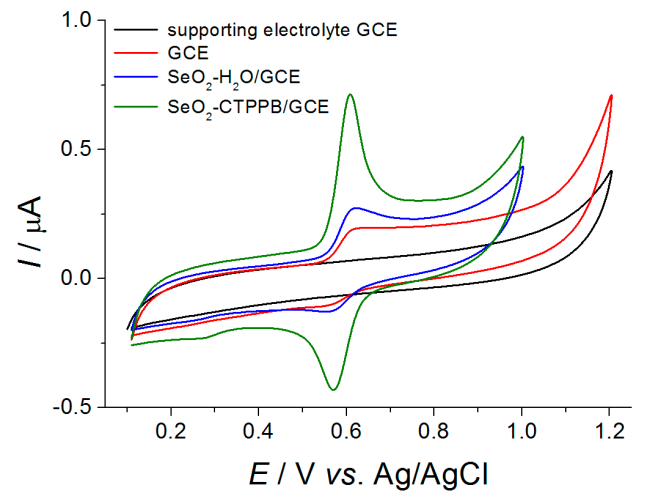 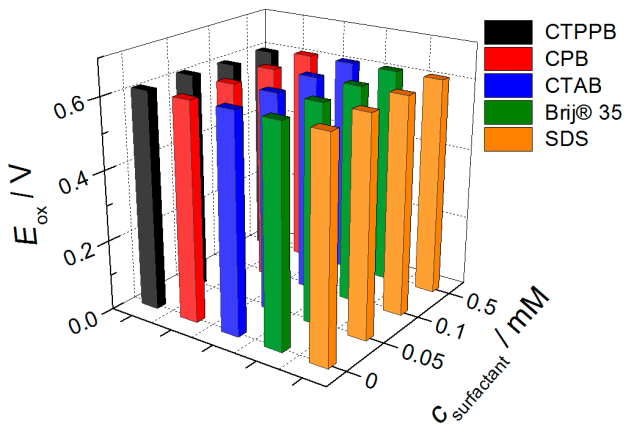 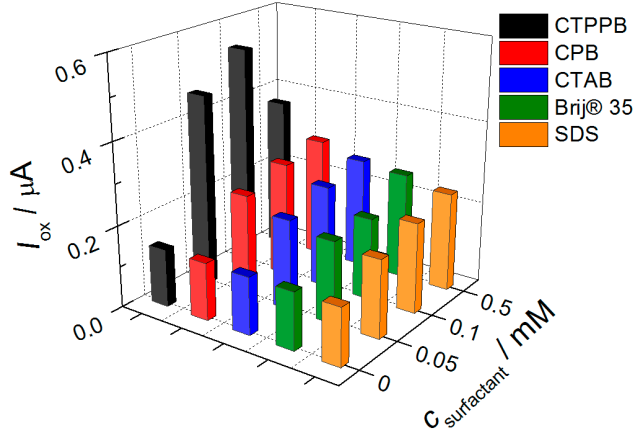 Dispersion of SeO2
 in 0.10 mM CTPPB
50 µМ indigotine
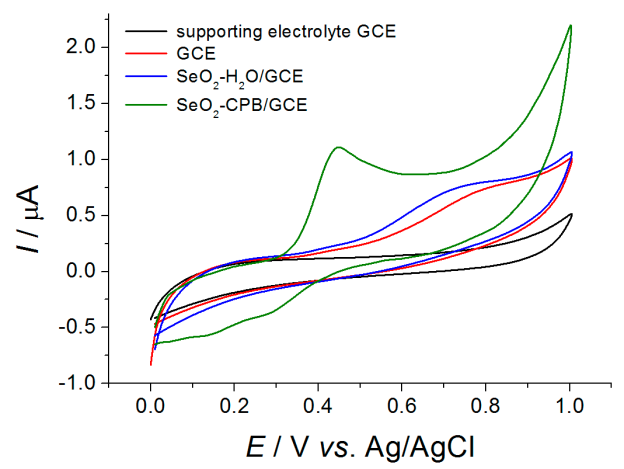 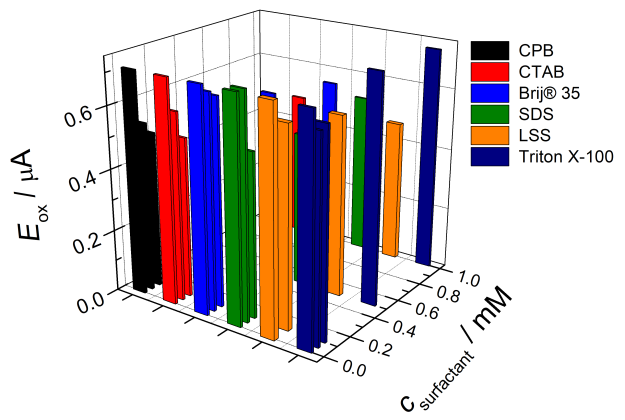 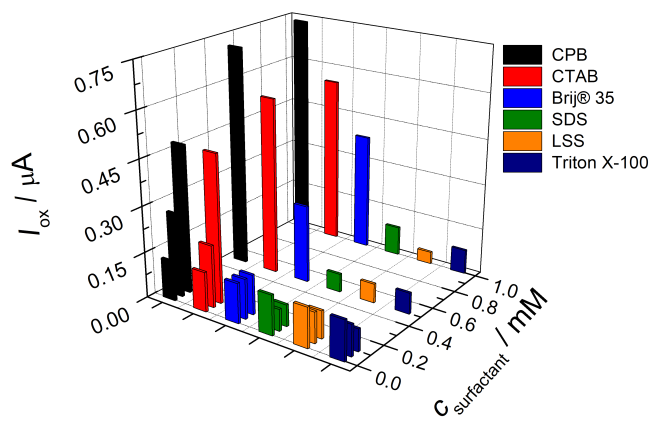 Dispersion of SeO2
 in 1.0 mM CPB
9
Morphology of the electrode surface based on the scanning electron microscopy data
GCE
SeО2-H2O/GCE
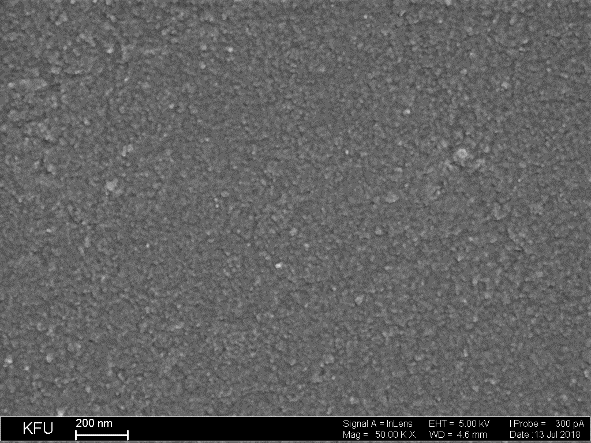 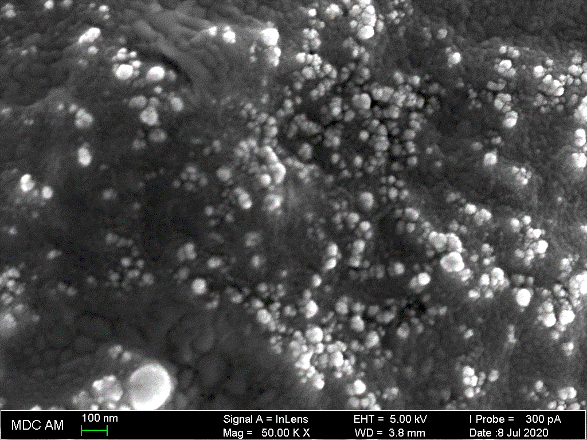 Aggregates
 of 30-200 nm
SeО2-CTPPB/GCE
SeО2-CPB/GCE
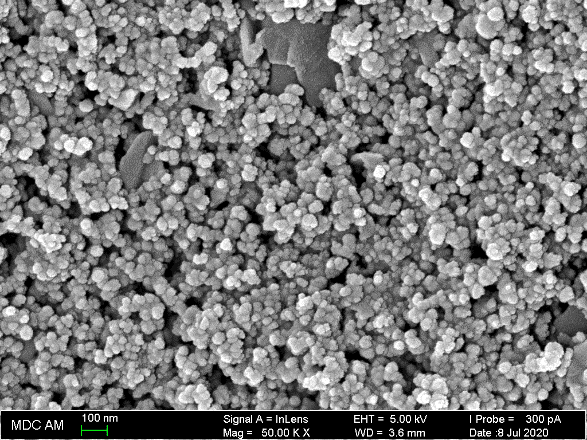 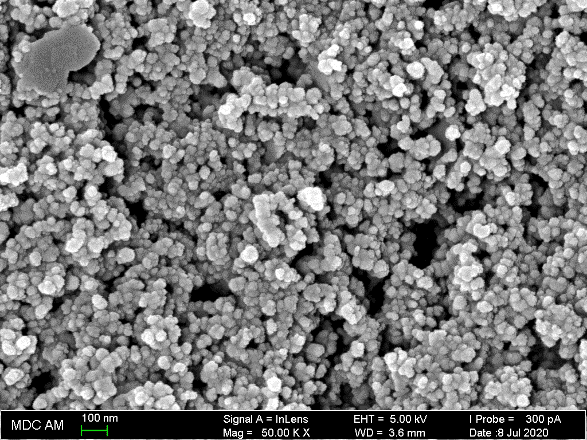 spheroid nanoparticles of 39–55 nm
spheroid nanoparticles of 37-45 nm
10
Effect of pH on the voltammetric characteristics of colorants at the SeO2 nanoparticles modified electrodes
50 µМ carminic acid
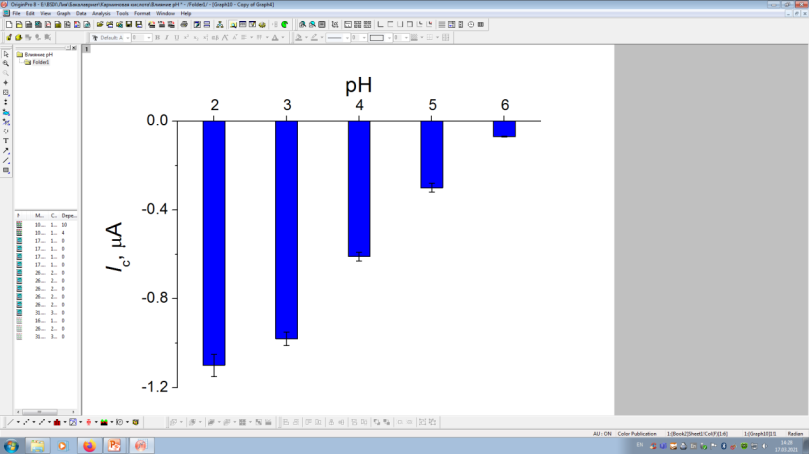 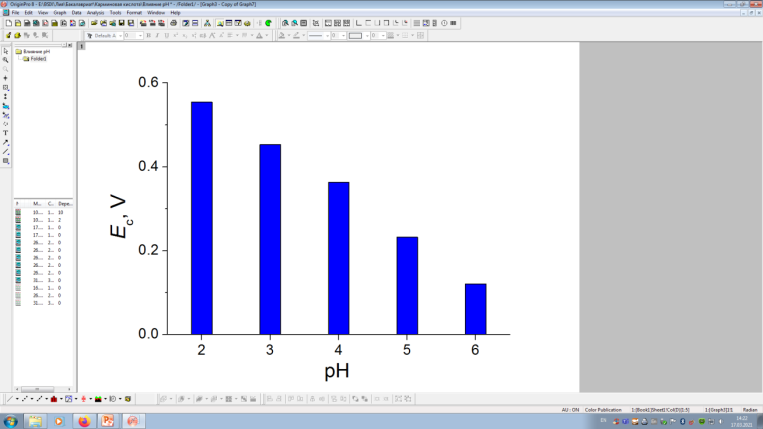 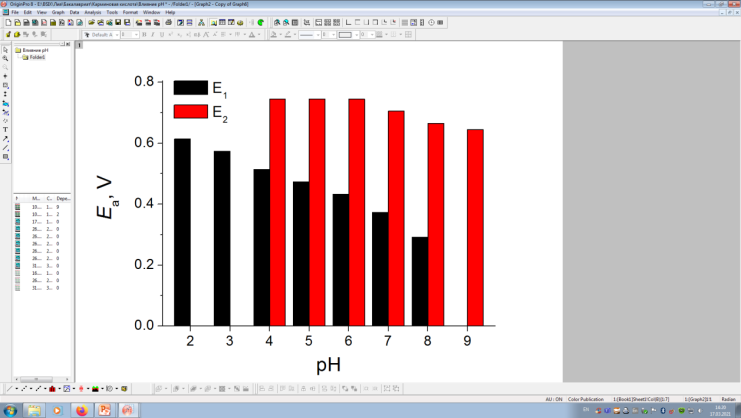 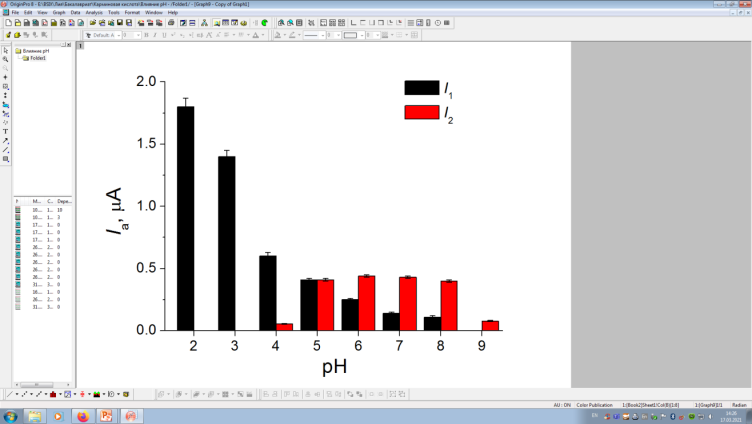 pH = 2.0
Equal number of electrons and protons on the first step
Supporting electrolyte – Britton-Robinson buffer. υ=100 mV/s.
Protons participate in the oxidation
50 µМ indigotine
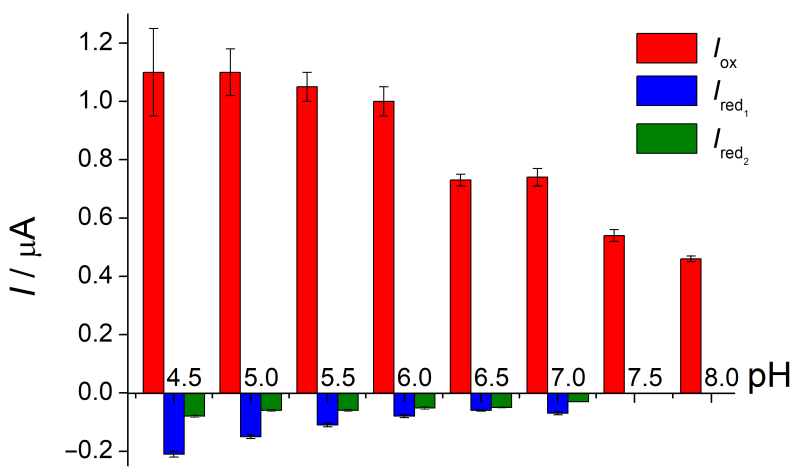 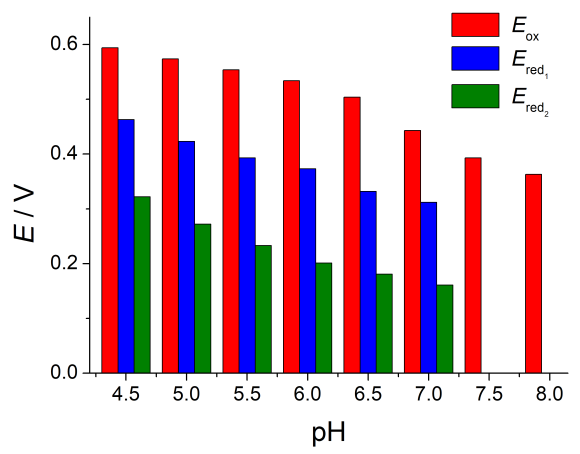 pH = 5.0
11
Supporting electrolyte – phosphate buffer. υ=100 mV/s.
Differential pulse voltammetry of colorants
Indigotine
Carminic acid
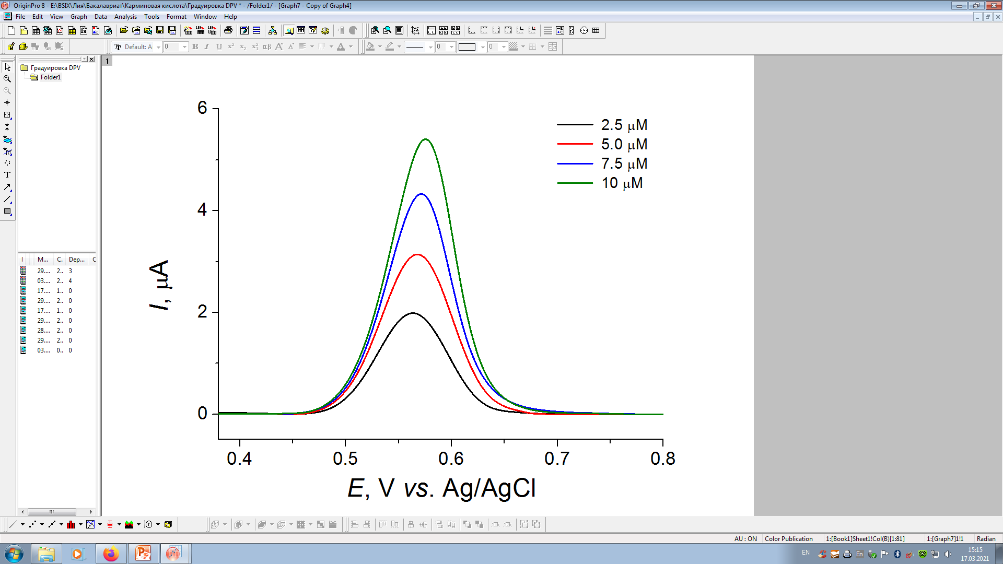 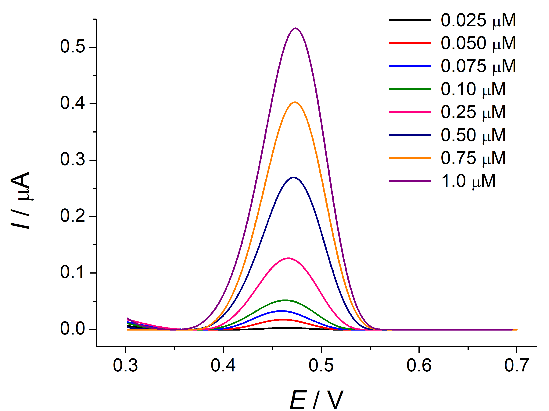 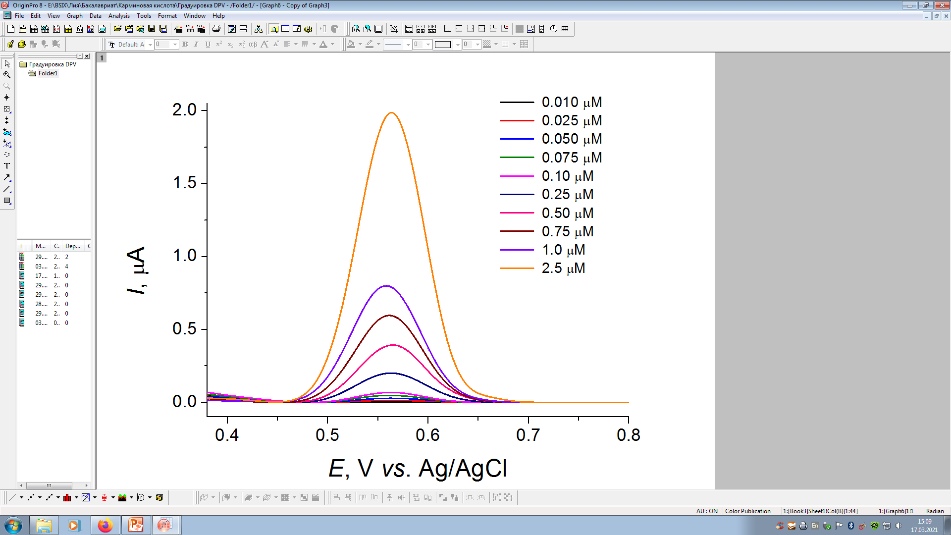 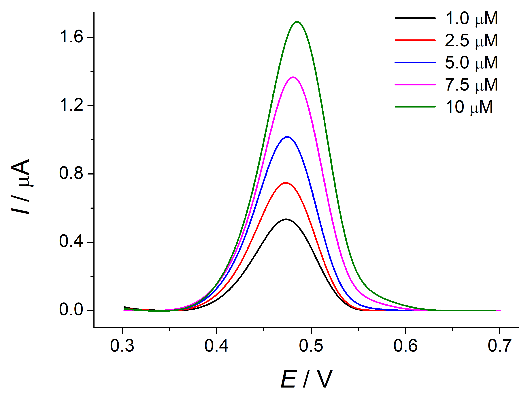 Supporting electrolyte – Britton-Robinson buffer рН 2.0. ΔEpulse = 75 mV, tpulse = 25 ms, υ = 10 mV/s.
Supporting electrolyte – phosphate buffer рН 5.0. ΔEpulse = 100 mV, tpulse = 25 ms, υ = 10 mV/s.
Analytical capabilities of the voltammetric sensors
12
Analytical characteristics of voltammetric sensors for the colorants
13
Results of voltammetric determination of colorants in model solutions (n=5; P=0.95)
14
Selectivity of the sensors developed
Sensors are applicable in pharmaceutical dosage forms analysis
15
Determination of colorants in real samples (P=0.95)
*tcrit = 2.45 at α = 0.05 and f = 6. 	*Fcrit = 19.25 at α = 0.05 and f1= 4, f2=2.

tcrit = 2.31 at α = 0.05 and f = 8. 	Fcrit = 6.39 at α = 0.05 and f1 = f2 = 4.
16
Conclusions
SeO2 nanoparticles dispersed in cationic surfactant media have been shown as an effective sensing layer of the voltammetric sensors for the colorants used in pharmaceutical industry. Indigo carmine and indigotine have been considered as an analytes. 0.10 mM cetyltriphenylphosphonium bromide and 1.0 mM cetylpyridinium bromide have been used as dispersive media for SeO2 nanoparticles as far as provide the best voltammetric response of carminic acid and indigotine, respectively. 
The analytical characteristics of colorants on the sensors developed are the best ones among electrochemical sensors based on various nanomaterials. Simplicity of sensors fabrication, high selectivity and sensitivity of response as well as reliability of the results obtained are the main advantages of the sensors developed. The versatility of the sensors based on the SeO2 nanoparticles and cationic surfactants functioning under differential pulse voltammetry has been confirmed by direct analysis of the pharmaceutical dosage forms. A good agreement with the independent method data allows consider voltammetric sensors developed as an alternative method for the pharmaceutical products quality control.
17